NEKAJ UTRINKOV IZ ŠPORTNEGA DNE IN DRUGIH DEJAVNOSTI
Pevec Nejc, 2.T
ŠPORTNI DAN V TEDNU OD 4.5. DO 8.5.
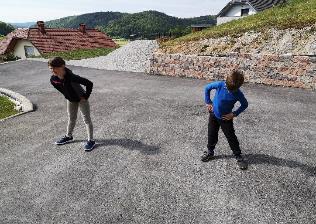 Začeli smo s športnim dnevom....najprej ogrevanje
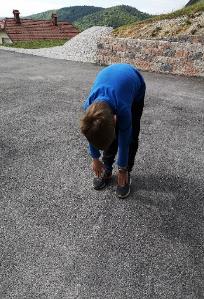 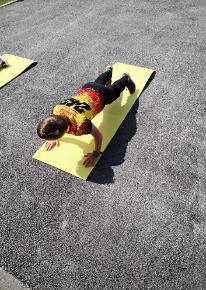 Nekaj lažjih vaj....

...pa tudi nekaj težjih
Dobro smo poskrbeli za svoje zdravje. Nekaj gibanja, potem še....
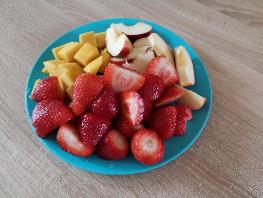 ...veliko tekočine. Najbolj je pasala voda.
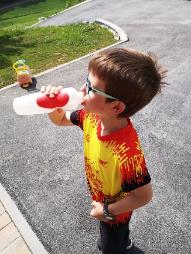 ....sadna malica in....
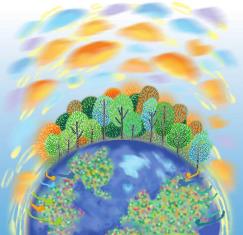 Naučili smo se tudi plesati na pesem od Čukov – Gremo okrog sveta.
PRIPRAVA SADNE SOLATE....
Pred vsako pripravo hrane si dobro umijem roke.
Pripravim sadje za sadno solato.
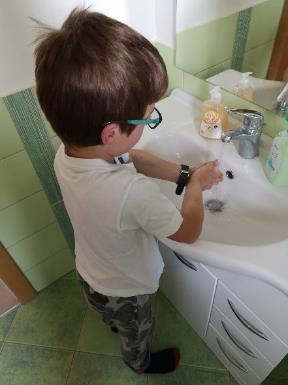 Narežem na manjše koščke.
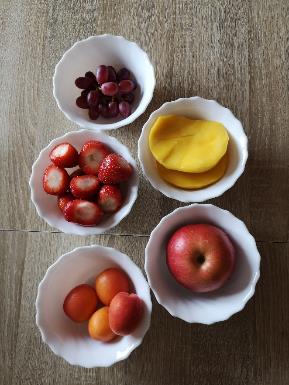 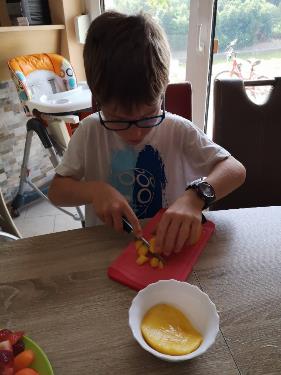 Lahko si privoščimo sadni obrok.
Najraje obgrizem koščico od manga.
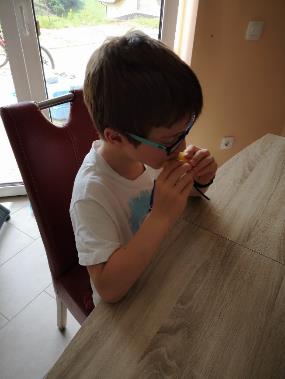 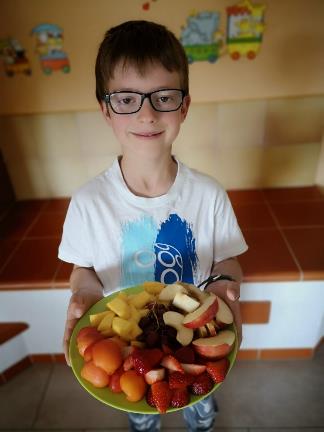 MOJE DOŽIVETJE V GOZDU
S cvetovi travniških rastlin sem izdelal račun in ga izračunal. (22+12=34)
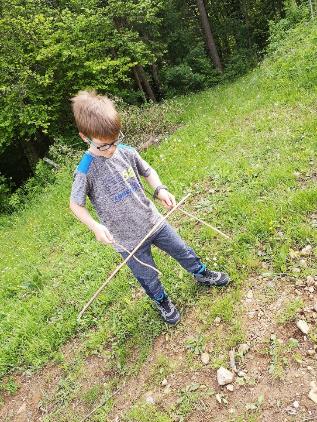 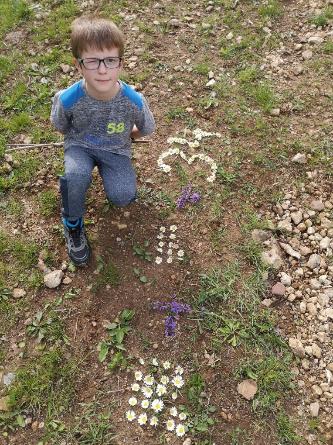 Pripravil sem palice za igro. Spomnil sem se tudi svoje igre.
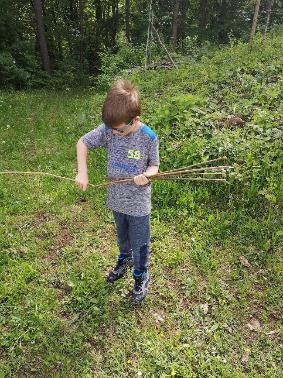 Izdelal sem igro 3 v vrsto.
Igro sva odigrala skupaj z mami.
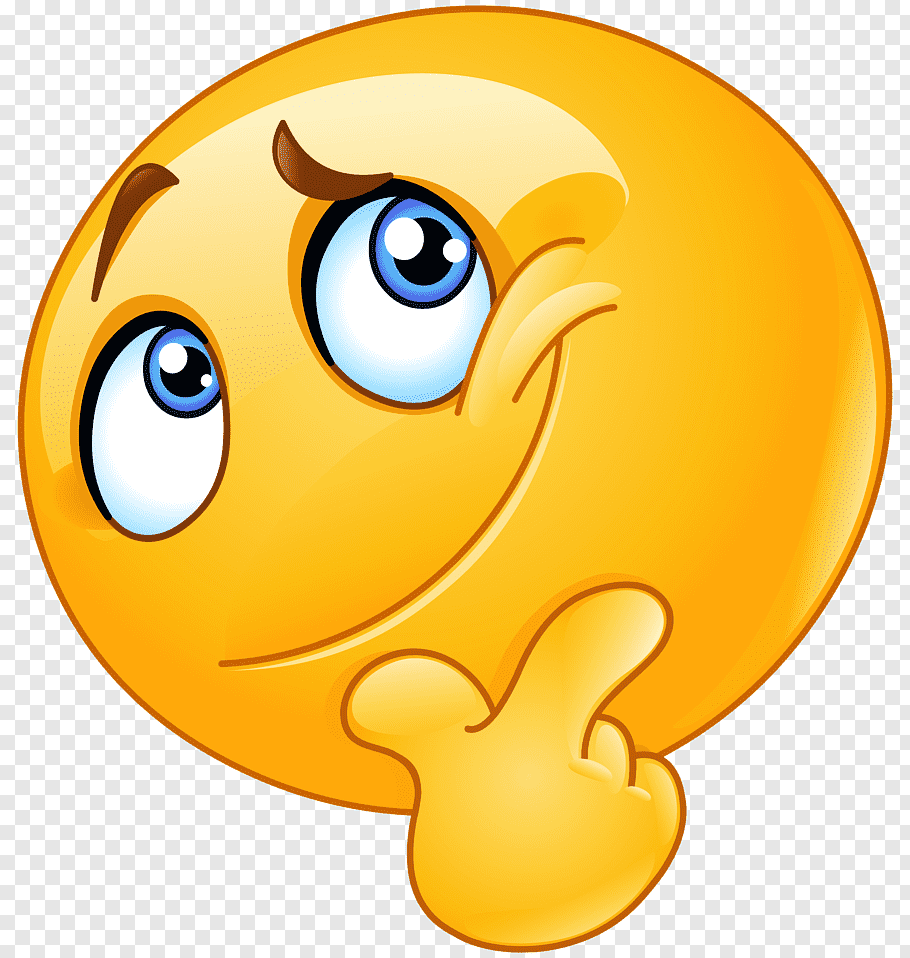 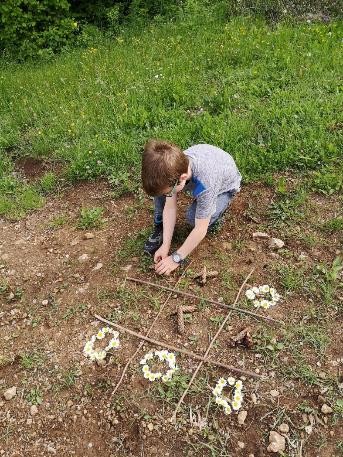 In kdo je zmagal?
Najboljši :D
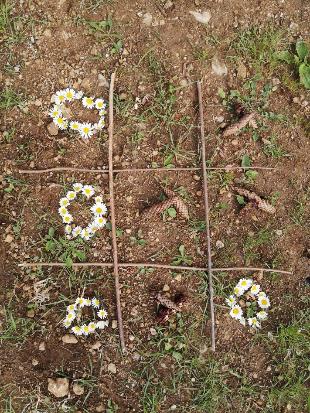 Lep pozdrav 
	     in lep dan želim.
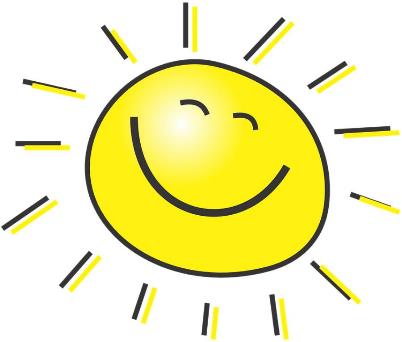